Lecture 7 - DNS
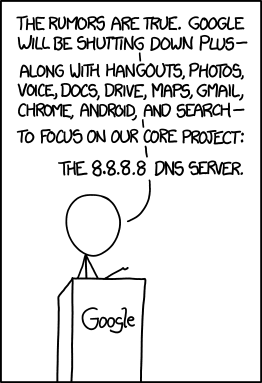 IT&C 515R – Applications of Cybersecurity Training
What is Domain Name System (DNS)?
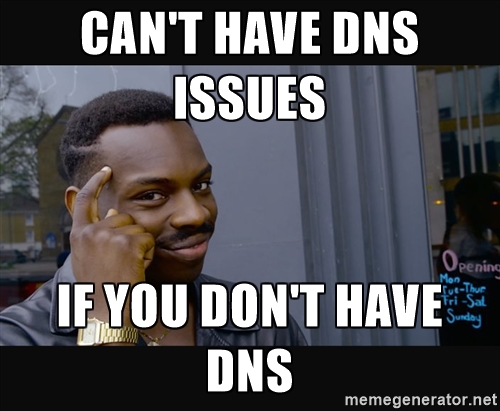 Maps human-readable domain names (e.g., example.com) to IP addresses (e.g., 192.168.1.1).
Hierarchical and distributed database.
Key Concepts:
Hostname resolution: Connecting names to resources.
Domain hierarchy: Root (.), TLD (.com), and subdomains (www).
How it works
What is BIND9?
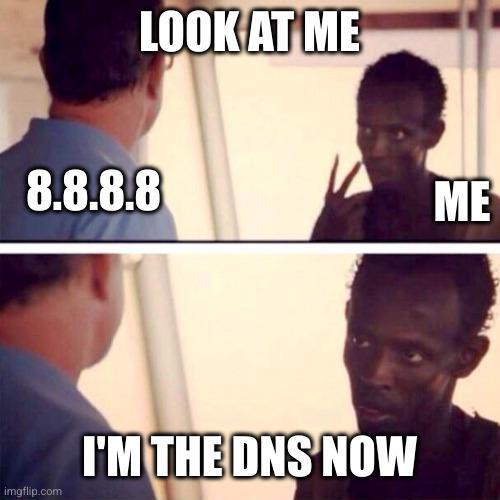 BIND: Berkeley Internet Name Domain.
Most widely used DNS server software.
Supports authoritative, recursive, and caching DNS.
Features:
Zone management.
Flexible configuration for enterprise and personal use.
Secure DNS features (DNSSEC).
DNS Record Types
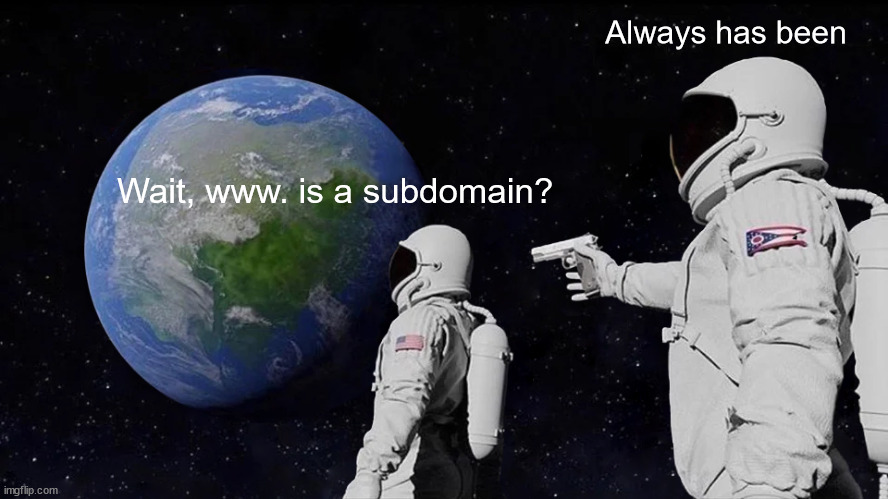 Zone File Examples
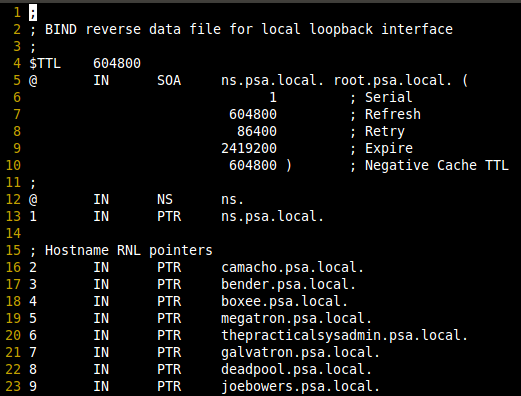 Troubleshooting BIND92
Zone file errors: Typos or missing entries in zone files.
Permissions: Ensure BIND9 has access to zone files.
Check syntax: 
sudo named-checkconf
sudo named-checkzone example.com /etc/bind/zones/db.example.com
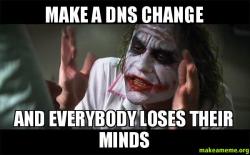